LOGO
Free 
PowerPoint Templates
Insert the Subtitle of Your Presentation
REPORTER:FREEPPT7.COM    TIME:
https://www.freeppt7.com
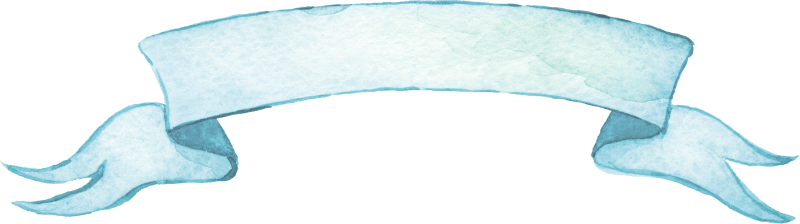 Contents
01
Enter the title text
02
Enter the title text
03
Enter the title text
04
Enter the title text
PART.01
Click here to enter title text
What a cigarette falls in love love a match, it is destined to be hurt. What a cigarette falls in love love a match, it is destined to be hurt.
enter title text
2020
2020
2020
2020
Click here to enter a title
Click here to enter a title
Click here to enter a title
Click here to enter a title
Hope is a good thing and sy'n sau the best of things. And no good thing ever dies.
Hope is a good thing and sy'n sau the best of things. And no good thing ever dies.
Hope is a good thing and sy'n sau the best of things. And no good thing ever dies.
enter title text
Click here to enter a title
Click here to enter a title
1
2
Hope is a good thing and sy'n sau the best of things. And no good thing ever dies.
Hope is a good thing and sy'n sau the best of things. And no good thing ever dies.
Click here to enter a title
Click here to enter a title
3
4
Hope is a good thing and sy'n sau the best of things. And no good thing ever dies.
Hope is a good thing and sy'n sau the best of things. And no good thing ever dies.
Enter the title
Enter the title
Enter the title
Enter the title
Enter the title
enter title text
Input
Title
Input
Title
Input
Title
Input
Title
Input
Title
Hope is a good thing and sy'n sau the best of things. And no good thing ever dies.
Hope is a good thing and sy'n sau the best of things. And no good thing ever dies.
Hope is a good thing and sy'n sau the best of things. And no good thing ever dies.
Hope is a good thing and sy'n sau the best of things. And no good thing ever dies.
Hope is a good thing and sy'n sau the best of things. And no good thing ever dies.
Click here to enter text
Click here to enter text
Click here to enter text
Click here to enter text
enter title text
Click here to enter a title
Hope is a good thing and sy'n sau the best of things. And no good thing ever dies. Hope is a good thing and sy'n sau the best of things. And no good thing ever dies. Hope is a good thing and sy'n sau the best of things. And no good thing ever dies.
Click here to enter a title
Click here to enter a title
Hope is a good thing and sy'n sau the best of things. And no good thing ever dies. Hope is a good thing and sy'n sau the best of things.
Hope is a good thing and sy'n sau the best of things. And no good thing ever dies. Hope is a good thing and sy'n sau the best of things.
PART.02
Click here to enter title text
What a cigarette falls in love love a match, it is destined to be hurt. What a cigarette falls in love love a match, it is destined to be hurt.
enter title text
Hope is a good thing and sy'n sau the best of things. And no good thing ever dies.
Hope is a good thing and sy'n sau the best of things. And no good thing ever dies.
Hope is a good thing and sy'n sau the best of things. And no good thing ever dies.
Hope is a good thing and sy'n sau the best of things. And no good thing ever dies.
Hope is a good thing and sy'n sau the best of things. And no good thing ever dies.
enter title text
Click here to enter a title
Hope is a good thing and sy'n sau the best of things. And no good thing ever dies.
Click here to enter a title
Hope is a good thing and sy'n sau the best of things. And no good thing ever dies.
Click here to enter a title
Hope is a good thing and sy'n sau the best of things. And no good thing ever dies.
enter title text
Enter a title
Enter a title
Enter a title
Enter a title
Hope is a good thing and sy'n sau the best of things. And no good thing ever dies.
Hope is a good thing and sy'n sau the best of things. And no good thing ever dies.
Hope is a good thing and sy'n sau the best of things. And no good thing ever dies.
Hope is a good thing and sy'n sau the best of things. And no good thing ever dies.
enter title text
Hope is a good thing and sy'n sau the best of things. And no good thing ever dies.
Hope is a good thing and sy'n sau the best of things. And no good thing ever dies.
enter title text
Click here to enter a title
Hope is a good thing and sy'n sau the best of things. And no good thing ever dies.
Click here to enter a title
Click here to enter a title
Hope is a good thing and sy'n sau the best of things. And no good thing ever dies.
Hope is a good thing and sy'n sau the best of things. And no good thing ever dies.
Click here to enter a title
Click here to enter a title
PART.03
Click here to enter title text
What a cigarette falls in love love a match, it is destined to be hurt. What a cigarette falls in love love a match, it is destined to be hurt.
enter title text
Click here to enter a title
Click here to enter a title
Hope is a good thing and sy'n sau the best of things. And no good thing ever dies.
Hope is a good thing and sy'n sau the best of things. And no good thing ever dies.
Click here to enter a title
Click here to enter a title
Hope is a good thing and sy'n sau the best of things. And no good thing ever dies.
Hope is a good thing and sy'n sau the best of things. And no good thing ever dies.
Click here to enter a title
Click here to enter a title
Hope is a good thing and sy'n sau the best of things. And no good thing ever dies.
Hope is a good thing and sy'n sau the best of things. And no good thing ever dies.
enter title text
No one one for others, while people don't know how to cherish others. No one one for others, while people don't know how to cherish others.
Click here to enter a title
No one one for others, while people don't know how to cherish others.
No one one for others, while people don't know how to cherish others.
          No one one for others, while people don't know how to cherish others.
Click here to enter a title
No one one for others, while people don't know how to cherish others.
enter title text
Click here to enter a title
Click here to enter a title
Hope is a good thing and sy'n sau the best of things. And no good thing ever dies.
Hope is a good thing and sy'n sau the best of things. And no good thing ever dies.
Click here to enter a title
Click here to enter a title
Hope is a good thing and sy'n sau the best of things. And no good thing ever dies.
Hope is a good thing and sy'n sau the best of things. And no good thing ever dies.
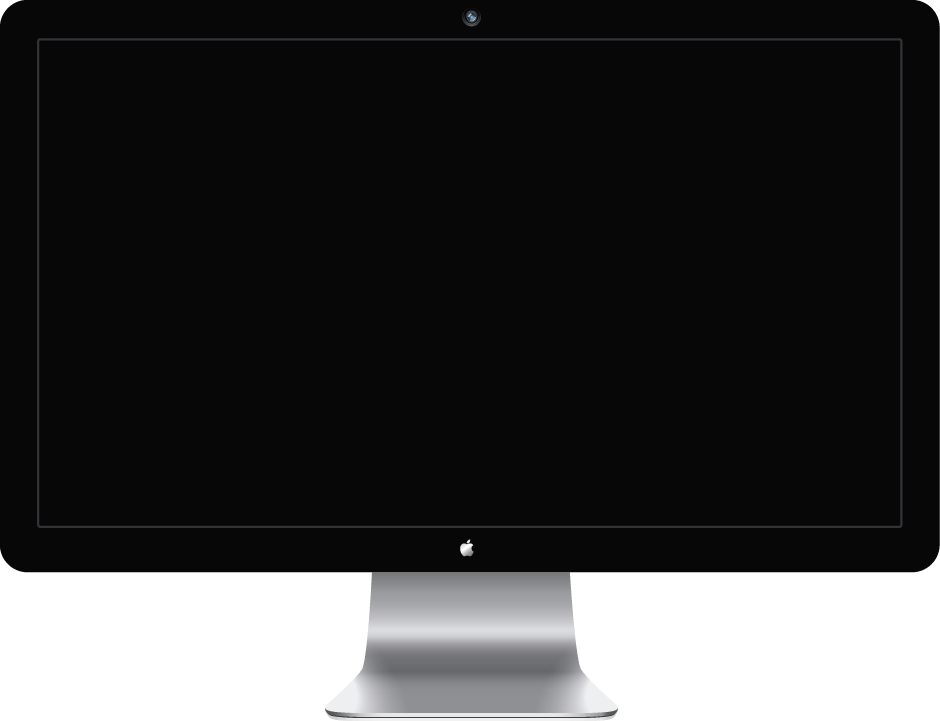 enter title text
Click here to enter a title
Click here to enter a title
Hope is a good thing and sy'n sau the best of things. And no good thing ever dies.
Hope is a good thing and sy'n sau the best of things. And no good thing ever dies.
Click here to enter a title
Click here to enter a title
Hope is a good thing and sy'n sau the best of things. And no good thing ever dies.
Hope is a good thing and sy'n sau the best of things. And no good thing ever dies.
PART.04
Click here to enter title text
What a cigarette falls in love love a match, it is destined to be hurt. What a cigarette falls in love love a match, it is destined to be hurt.
enter title text
Click here to enter a title
Click here to enter a title
Click here to enter a title
Hope is a good thing and sy'n sau the best of things. And no good thing ever dies.
Hope is a good thing and sy'n sau the best of things. And no good thing ever dies.
Hope is a good thing and sy'n sau the best of things. And no good thing ever dies.
Click here to enter a title
Hope is a good thing and sy'n sau the best of things. And no good thing ever dies.
enter title text
Click here to enter a title
Click here to enter a title
Hope is a good thing and sy'n sau the best of things. And no good thing ever dies.
Hope is a good thing and sy'n sau the best of things. And no good thing ever dies.
Click here to enter a title
Click here to enter a title
Hope is a good thing and sy'n sau the best of things. And no good thing ever dies.
Hope is a good thing and sy'n sau the best of things. And no good thing ever dies.
enter title text
Click here to enter a title
Hope is a good thing and sy'n sau the best of things. And no good thing ever dies. Hope is a good thing and sy'n sau the best of things. And no good thing ever dies.
Hope is a good thing and sy'n sau the best of things.
Hope is a good thing and sy'n sau the best of things.
Hope is a good thing and sy'n sau the best of things.
Hope is a good thing and sy'n sau the best of things.
enter title text
Click here to enter a title
Click here to enter a title
Click here to enter a title
Hope is a good thing and sy'n sau the best of things. And no good thing ever dies.
Hope is a good thing and sy'n sau the best of things. And no good thing ever dies.
Hope is a good thing and sy'n sau the best of things. And no good thing ever dies.
Thanks for your watching
FREEPPT7.COM
Fully Editable Icon Set: A
Fully Editable Icon Set: B
Fully Editable Icon Set: C